Social Media
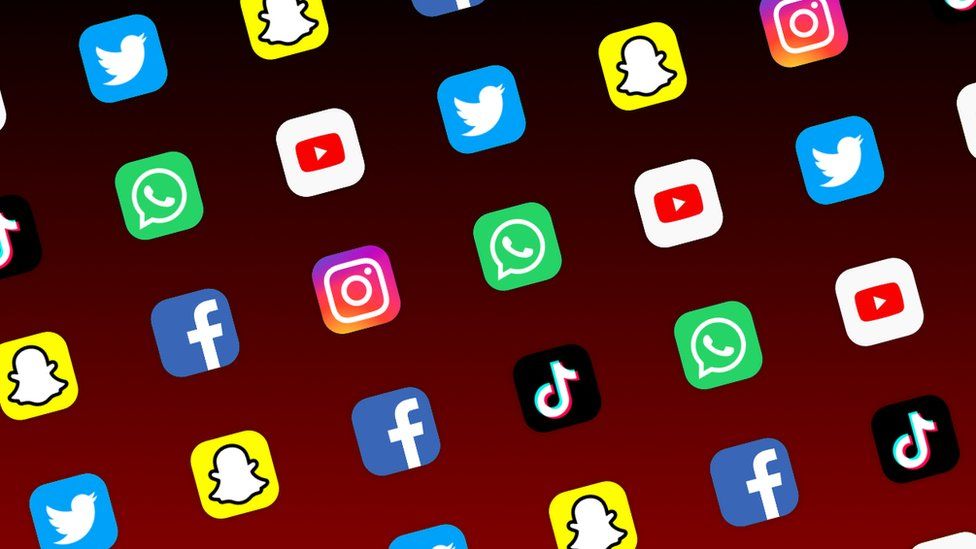 Find out everything you would love to know about social media.Group work
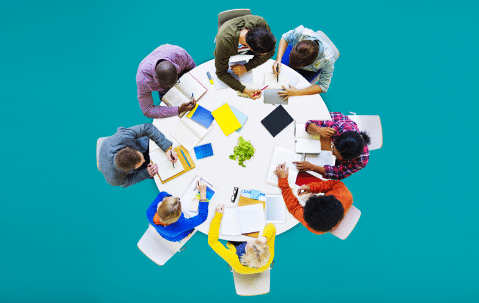 What is social media?
How long has social media been around?
What was the first social media platform?
How many people use social media? 
What are the top 10 social media apps? 
What is social media used for?
Which companies own social media platforms? 
Should I join social media? 
What info do I need to join social media?
How are young people affected by social media?
What is cyberbullying? 
What are the positives of using social media? 
How can I be safer online?
Can I hide my personal data online? 
Where can I learn more about cyber security
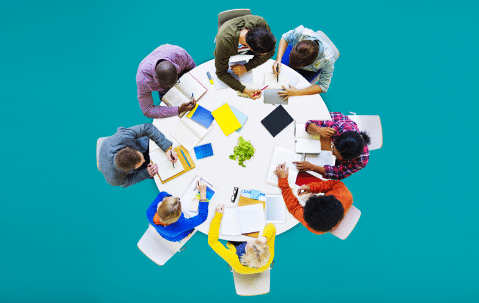